The Main Issues Report
Inner Moray Firth Proposed Local Development Plan 2
The Main Issues Report
The Plan Process
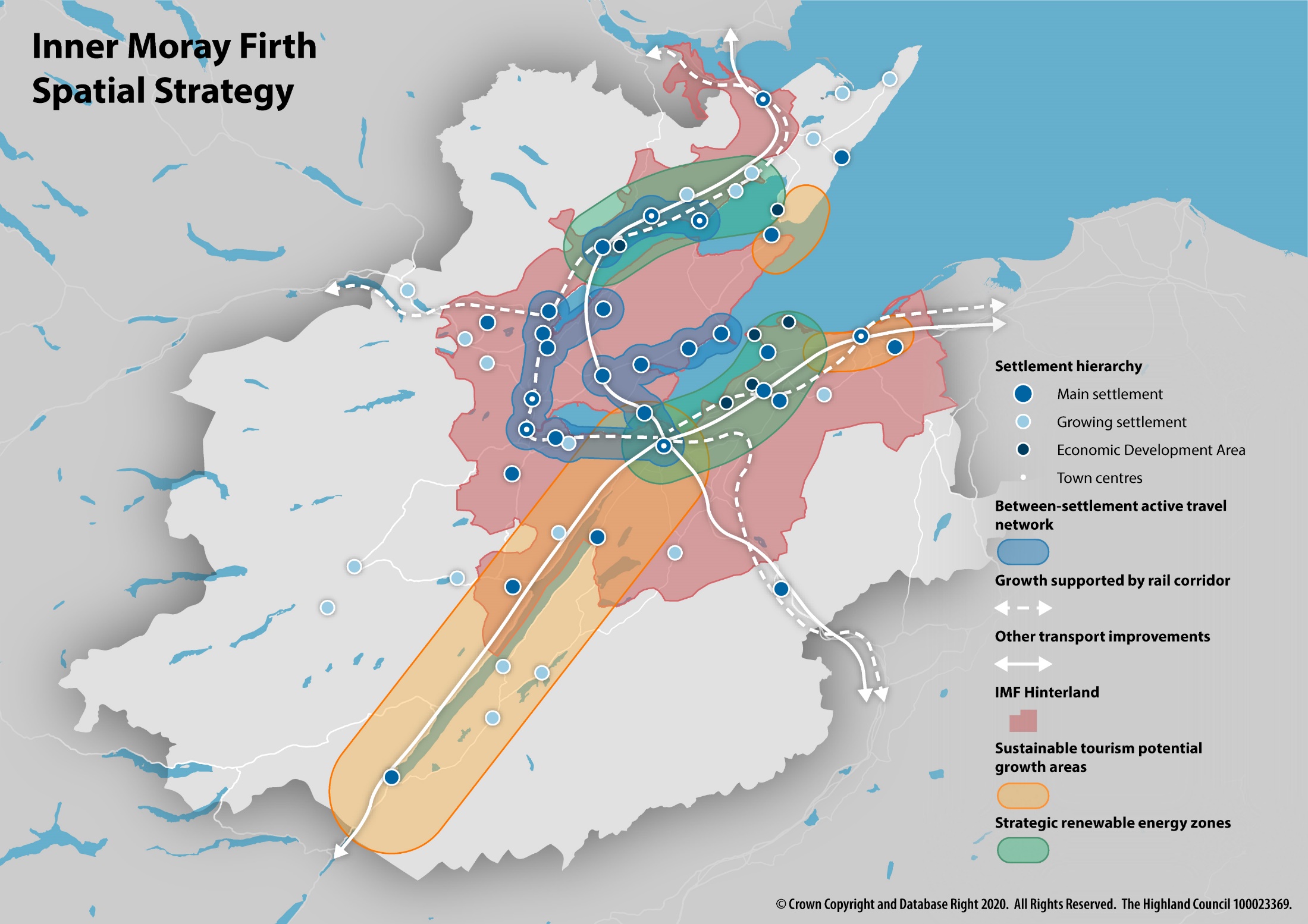 Previous & Proposed Consultation
Previous – over 1,400 comments on Main Issues Report – record number
Methods - Postcard mailshot, social media campaign, online videos, Teams/Zoom meetings, phone arounds, paper copy option
Proposed – at least 8 weeks duration from March 2022 same methods + consider face-to-face events if permissible
Strategic Plan Content (Appendix 2)
Economy & Infrastructure Committee decision but views of each of 6 Local/City committees sought on:

Reordered Outcomes to emphasise climate change and economic recovery
Reordered settlement hierarchy
Maximised Housing Land Requirements within justifiable limits
13 new or revamped general policies – e.g self build
Housing in the Countryside Hinterland Boundary
Settlement-specific Plan Content (Appendix 1)
Local/City committee decision on:

Which sites to earmark for development
List of acceptable land uses for each site
Which sites to safeguarded from development as vital greenspaces
Housing capacities of development sites
Placemaking Priorities
Settlement-specific Plan Content (Appendix 1)
Main Settlements:
Avoch
Cromarty
Culbokie
Fortrose & Rosemarkie
Munlochy
North Kessock
Tore
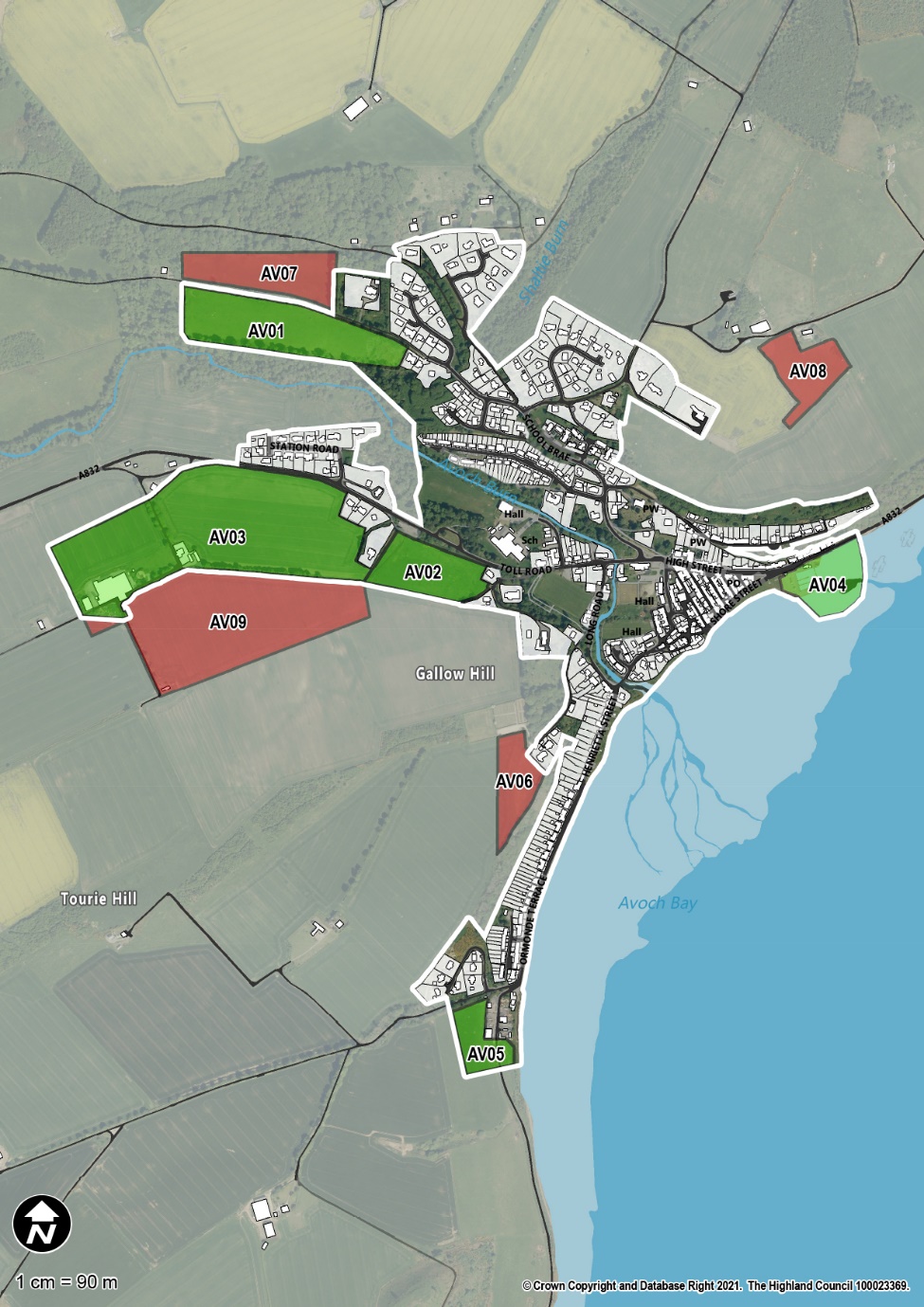 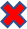 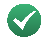 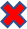 AVOCH
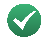 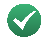 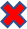 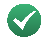 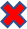 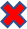 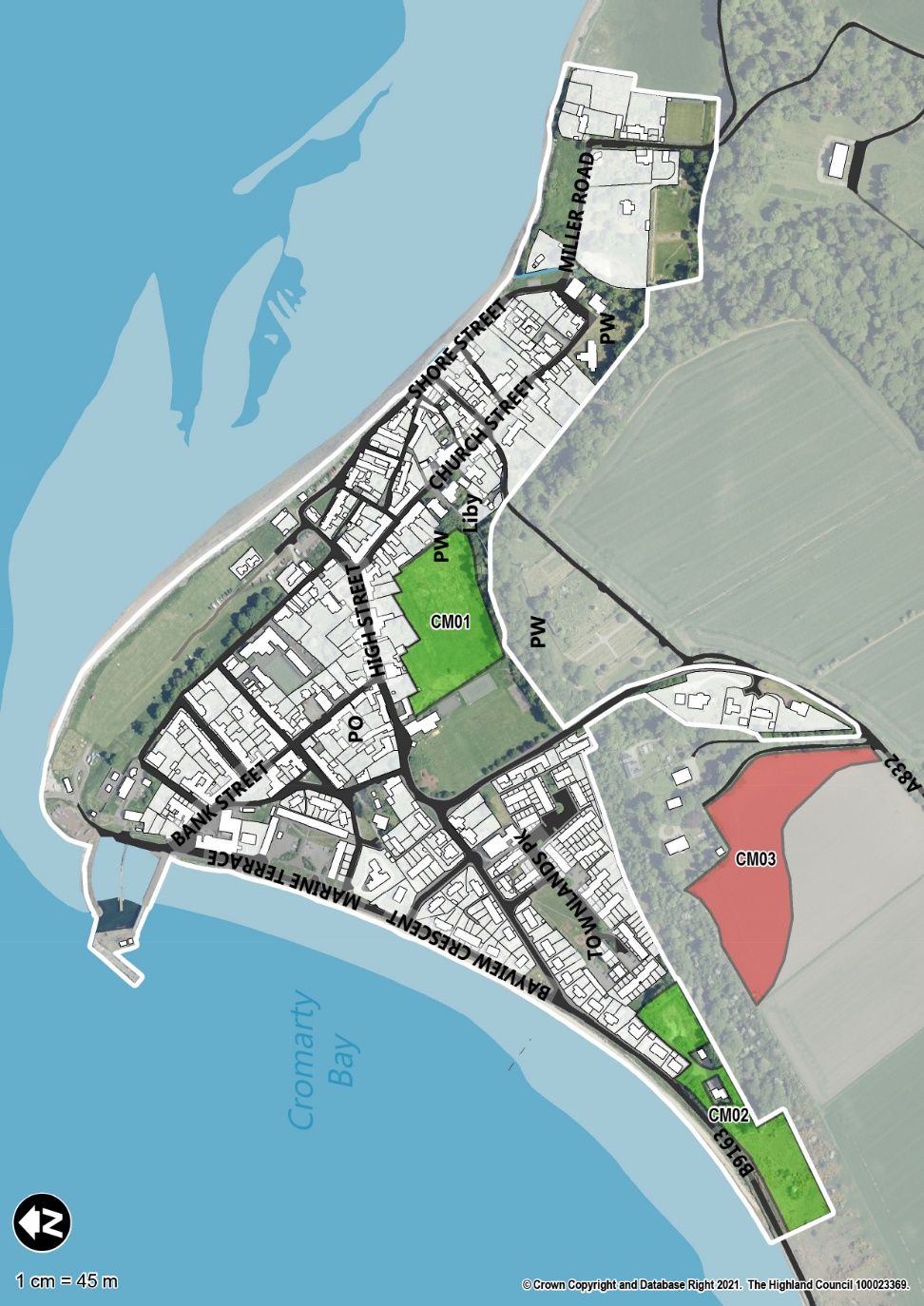 CROMARTY
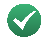 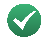 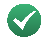 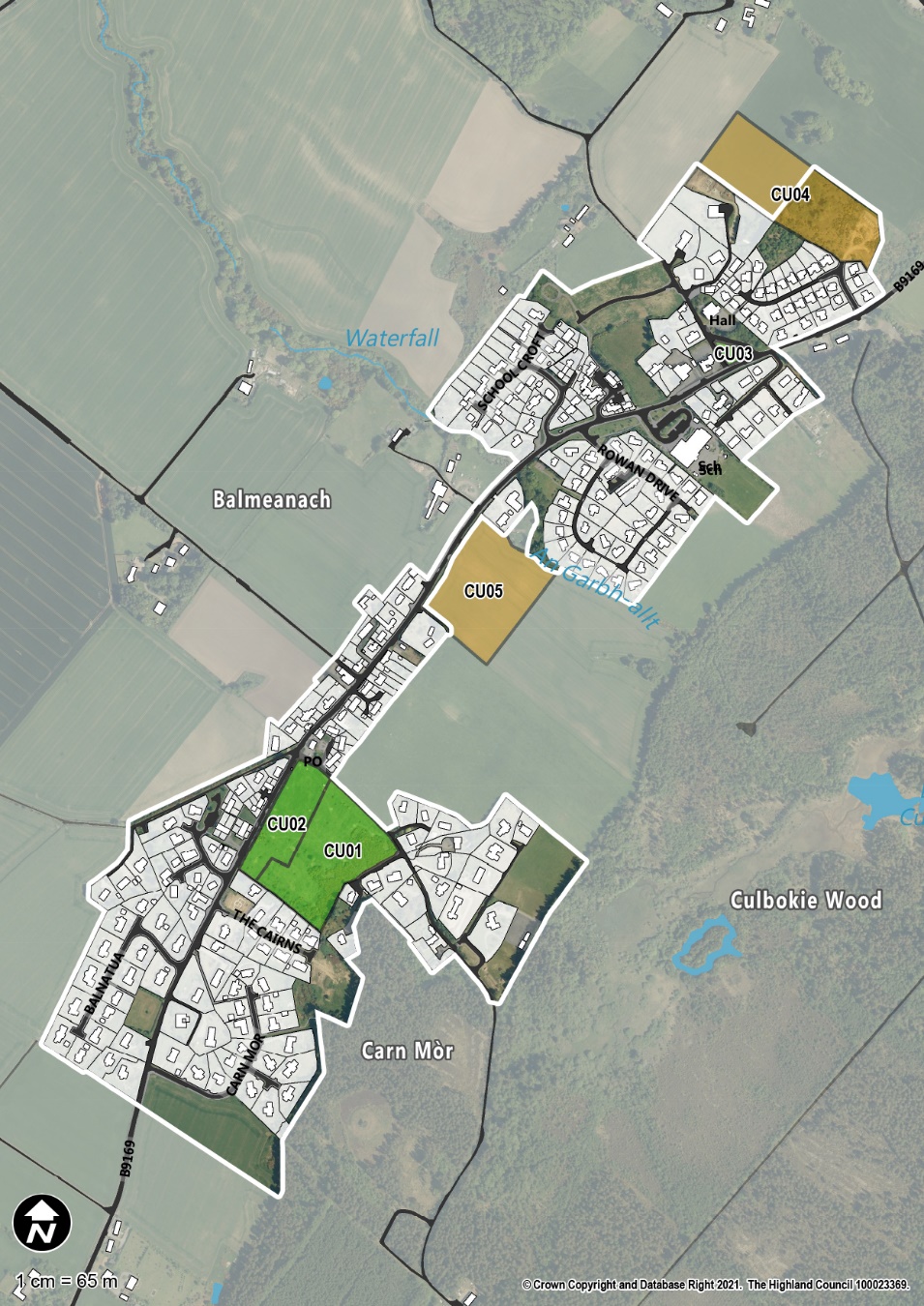 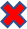 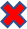 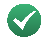 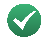 CULBOKIE
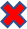 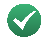 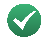 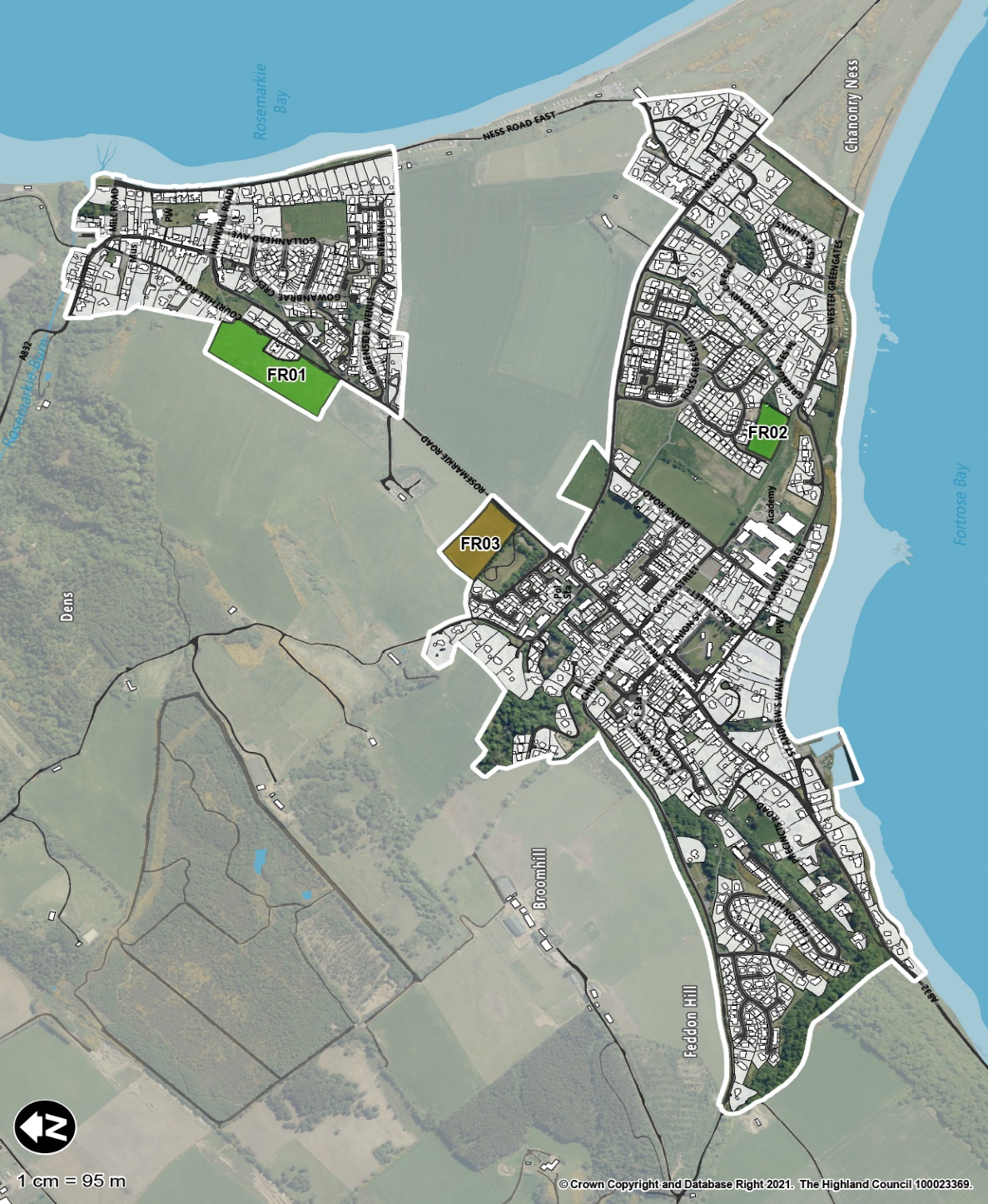 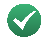 FORTROSE & ROSEMARKIE
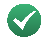 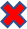 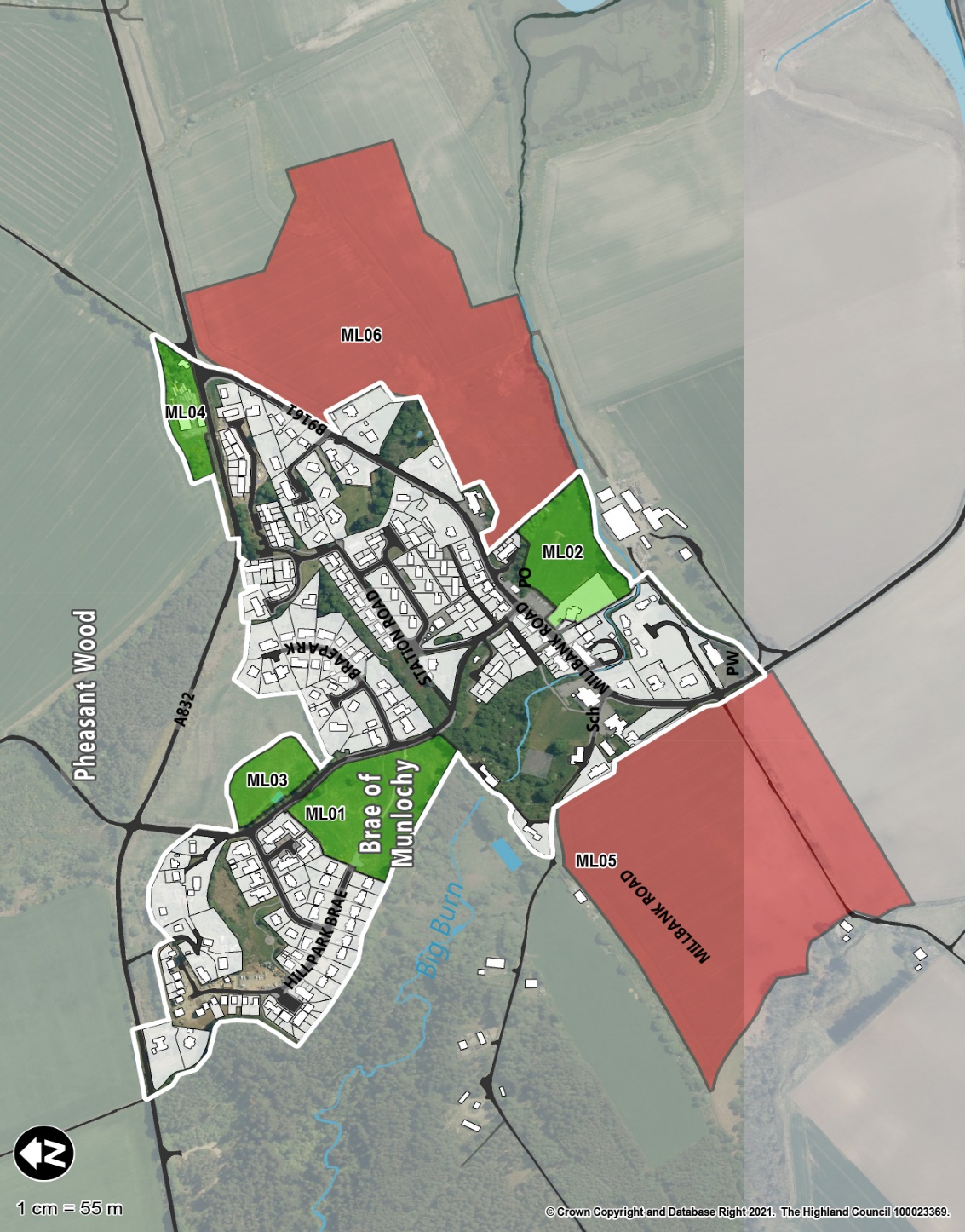 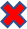 MUNLOCHY
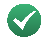 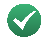 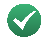 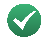 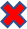 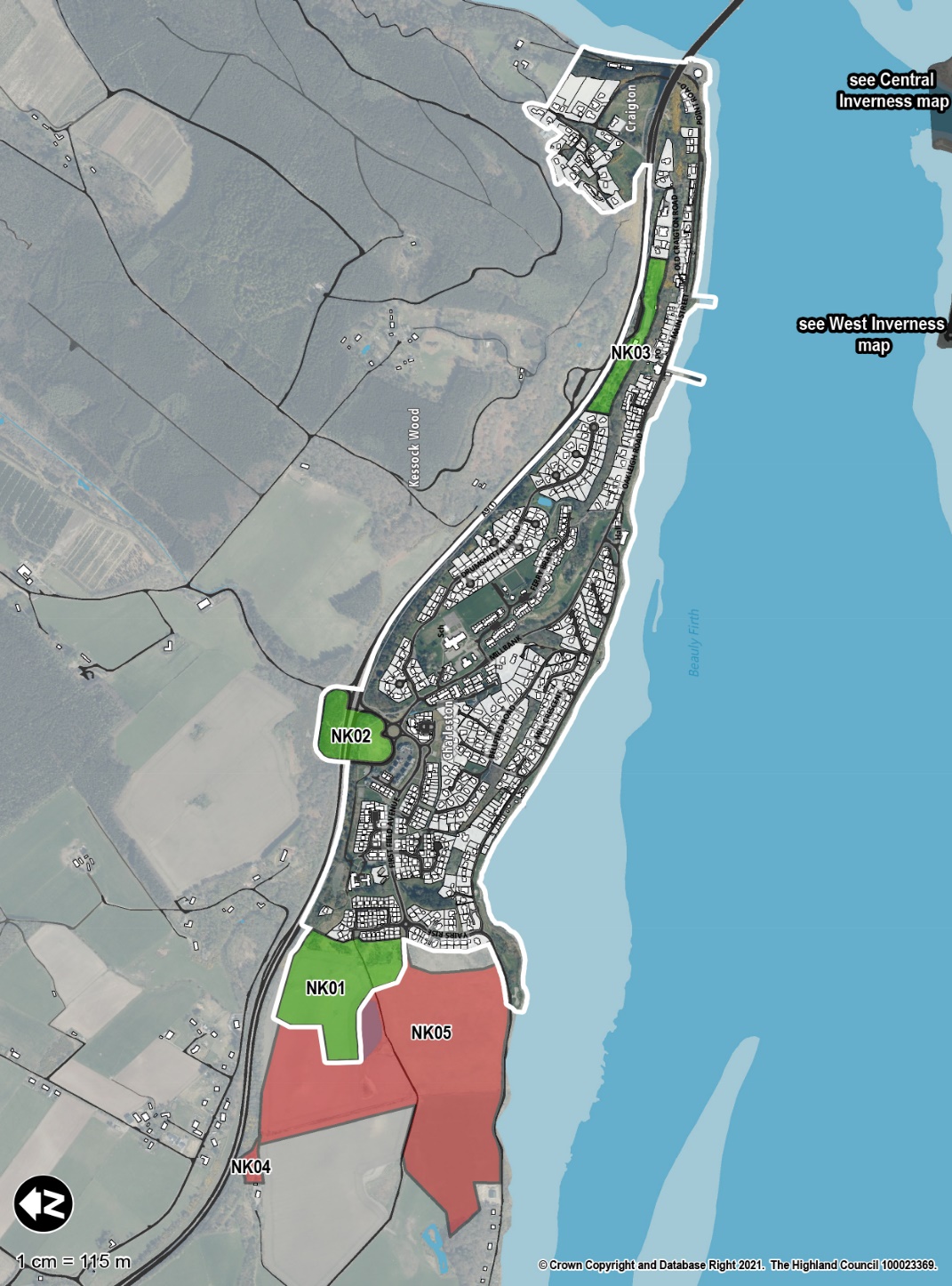 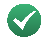 NORTH KESSOCK
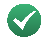 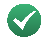 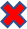 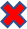 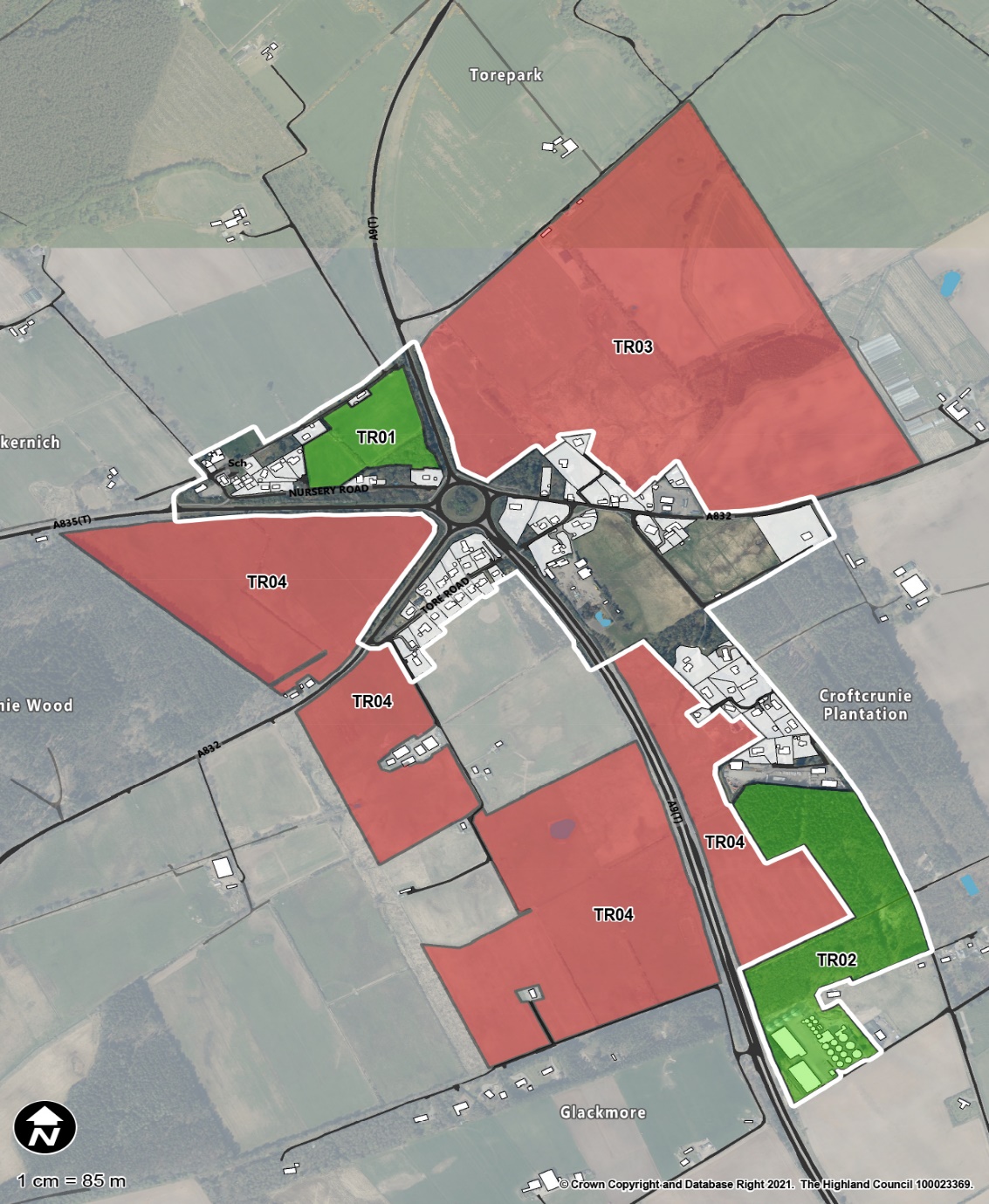 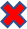 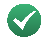 TORE
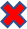 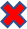 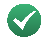 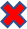 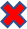 RecommendationsQuestions?
Housing Requirements
10 Year (2020-2029) Inner Moray Firth Plan Area Minimum Housing Requirement (MHLR) Based on 2020 HNDA
(1) Assumes a zero requirement for that portion of the Badenoch & Strathspey HMA that lies within the IMFLDP area because the housing numbers are negligible. 26% of West Ross HMA based on geographic area proportion.
(2) The Market sector is defined as owner occupier and private rent homes. The Affordable sector is social rent and other below market rent properties.
(3) Some column and row totals don't sum exactly due to rounding.